Ma sacrée famille
Mon père
Mon pere s’appelle Roman Reigns. Il a 30 ans. Il a les yeux bleus, il est un homme très fort. Il est aussi un lutteur.
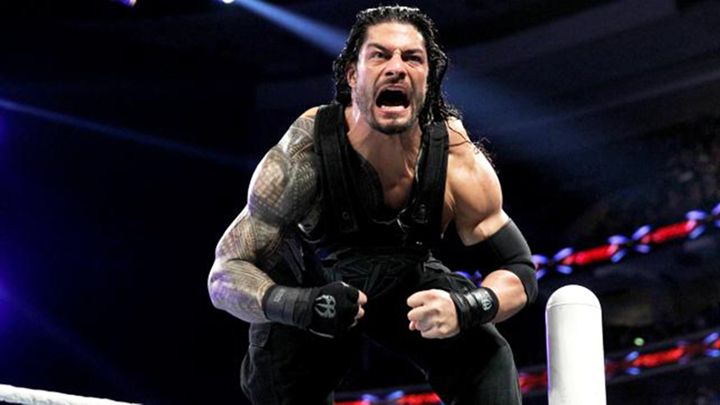 Ma Mere
Ma mere s’appelle Belle. Elle a 40 ans. Elle est femme magnifique. Elle aime les couleurs vives. Elle aime  chanter. Je l’aime beaucoup.
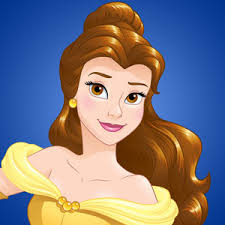 Moi
Je suis Dean Ambrose j’ai les cheveux bruns. Je suis instable. Je suis aussi un lutteur, voilà mon travail. Et voilà ce que j’aime faire.
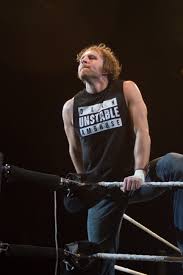 Ma Soeur
Ma Soeur s’appelle Elsa. Elle a les yeux bruns et les cheveux blonds. Elle porte une robe bleu clair. Elle aime  chanter. Elle a des pouvoirs. Sa chanson préférée liberée Délivrée.
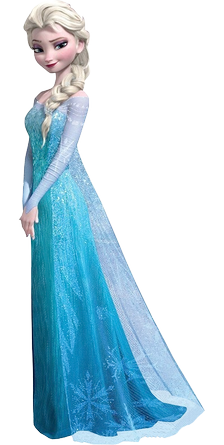 Mon frère
Mon frère  j’appelle enderman. Il peut se téléporter. Il a 15 ans, et il aime à attaquer les gens. S’il vous voit il téléportera.
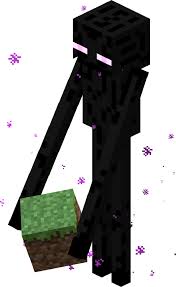 Grand mère
Ma grand mère s’appelle eor. Elle aime  tricoter. Et aime toujours moi voir. Je l’aime tellement. Elle a 60 ans.
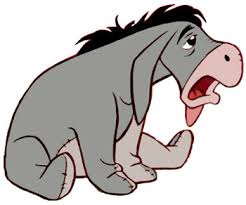